Diagnóstico da Regulamentação da LAI nos Municípios Brasileiros
Grupo de Trabalho para a elaboração de minuta para a regulamentação da Lei de Acesso à Informação nos municípios brasileiros


Fev/2016
Contextualização
Grupo de Trabalho (GT) constituído na 16ª Reunião Técnica do CONACI, realizada em 11 de setembro de 2015 em Belo Horizonte
Membros do GT:
CGE/MG
SECONT/ES
CGM São Paulo/SP
CGE/CE
CGM Belo Horizonte/MG


Missão do GT: 
Elaborar minuta para a regulamentação da Lei de Acesso à Informação (LAI) e desenhar e implementar projeto de disseminação dessa prática nos municípios brasileiros

Plano de ações com produtos para a próxima reunião técnica do CONACI em março de 2016
Produto 1: Diagnóstico da Regulamentação da LAI nos Municípios Brasileiros
EBT - O que é?
Link Metodologia:
Metodologia construída pela CGU para medir a transparência pública em estados e municípios brasileiros
Promove um ranking de cumprimento da LAI 
Suas versões 1.0 (mai/2015) e 2.0 (nov/2015) concentram-se na transparência passiva
Itens avaliados no quesito “Regulamentação da LAI”:
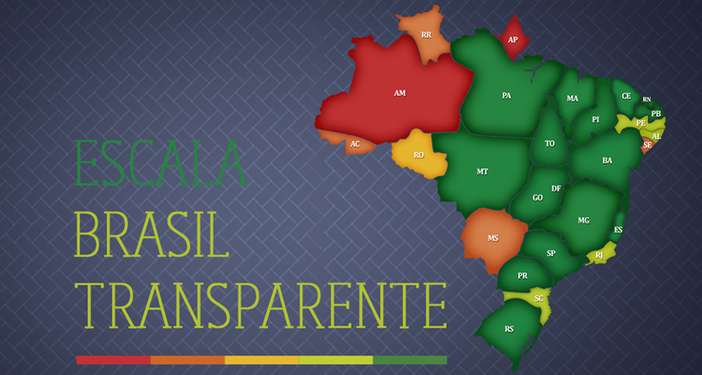 Exposição da legislação no site do avaliado;
Existência da regulamentação;
Regulamentação do SIC;
Regulamentação da classificação de sigilo;
Regulamentação da responsabilização do servidor;
Regulamentação de instâncias recursais.
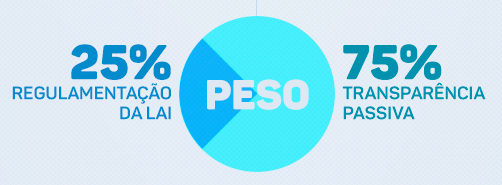 Perfil e evolução da participação dos municípios na EBT
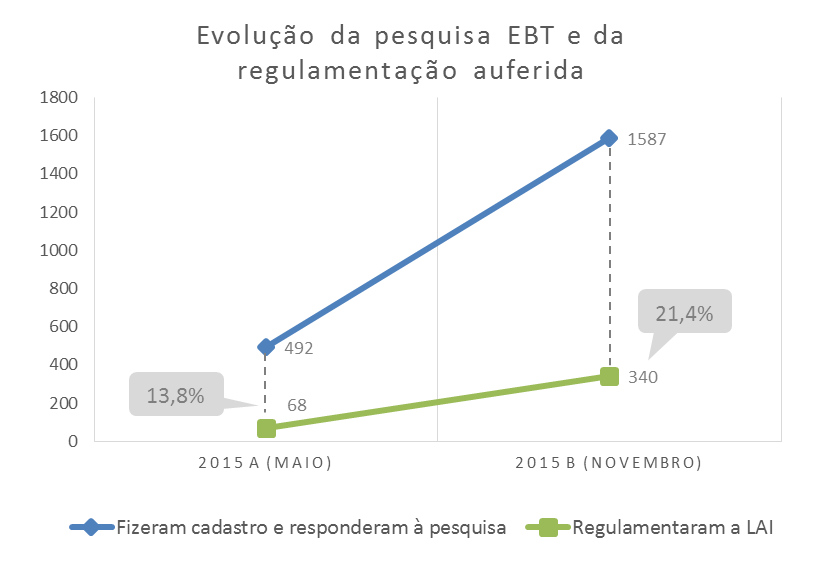 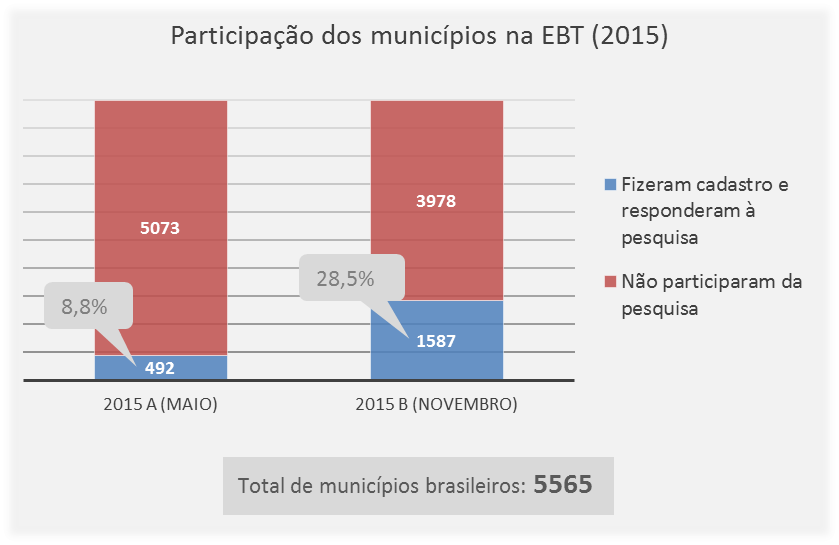 Status de regulamentação por ciclo da EBT
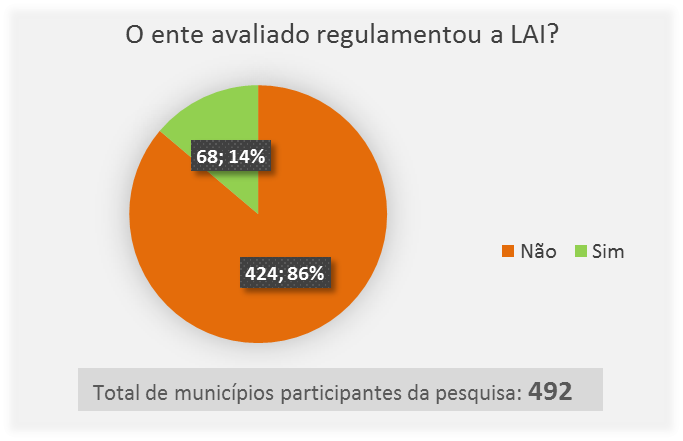 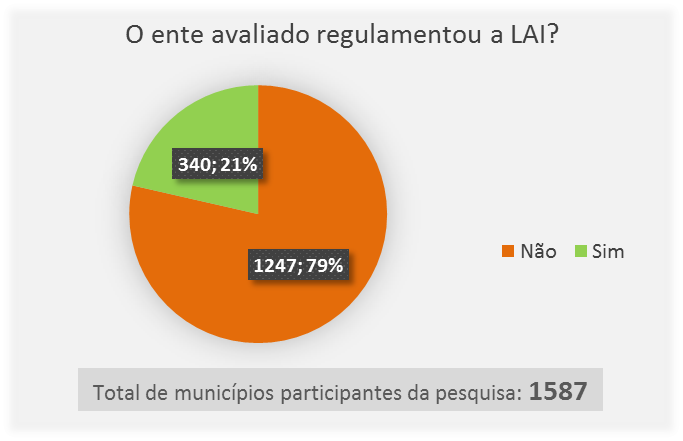 Maio/2015
Novembro/2015
Regulamentação da LAI por instrumento legal
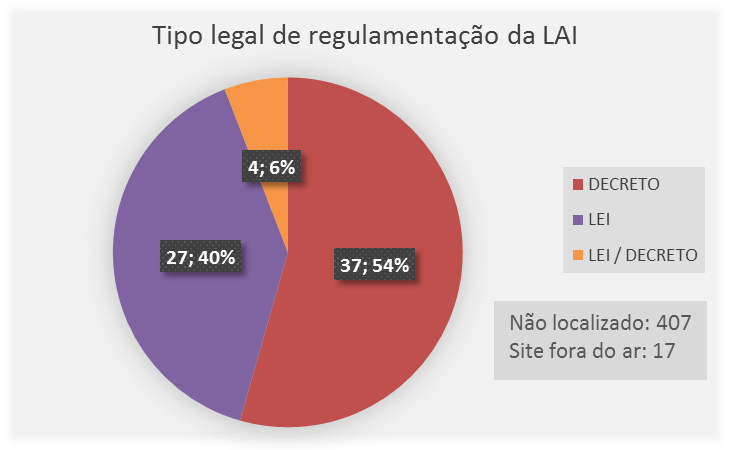 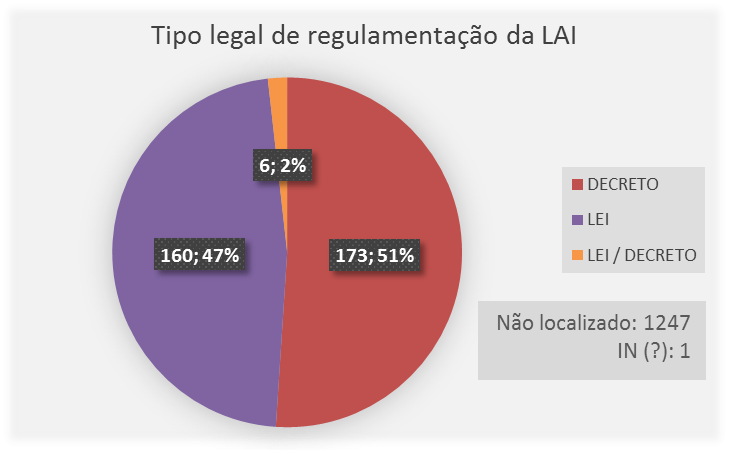 Maio/2015
Novembro/2015
Status de regulamentação da LAI por faixa de população
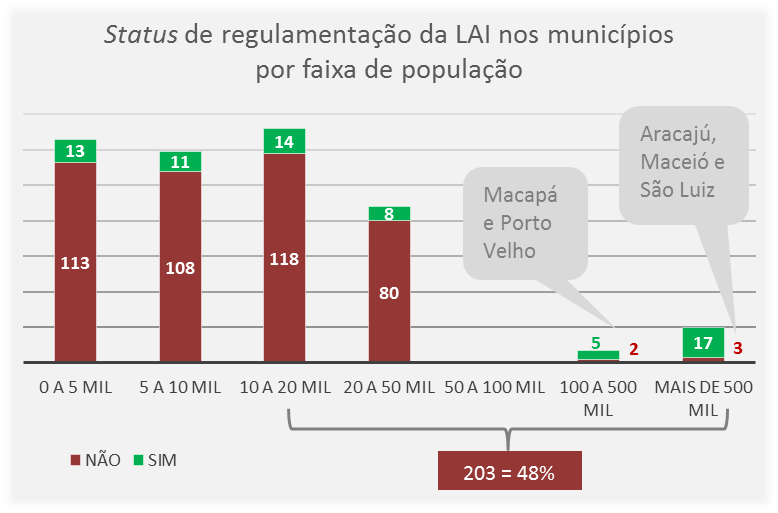 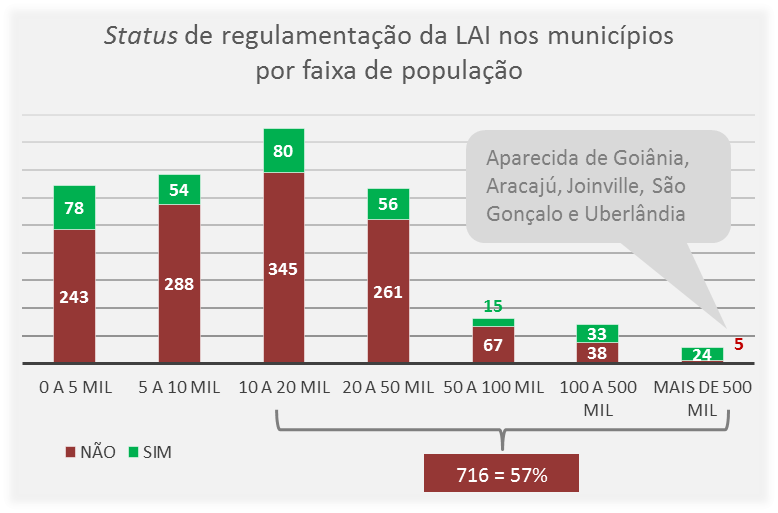 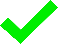 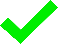 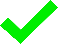 Maio/2015
Novembro/2015
Status de regulamentação da LAI nos municípios por UF
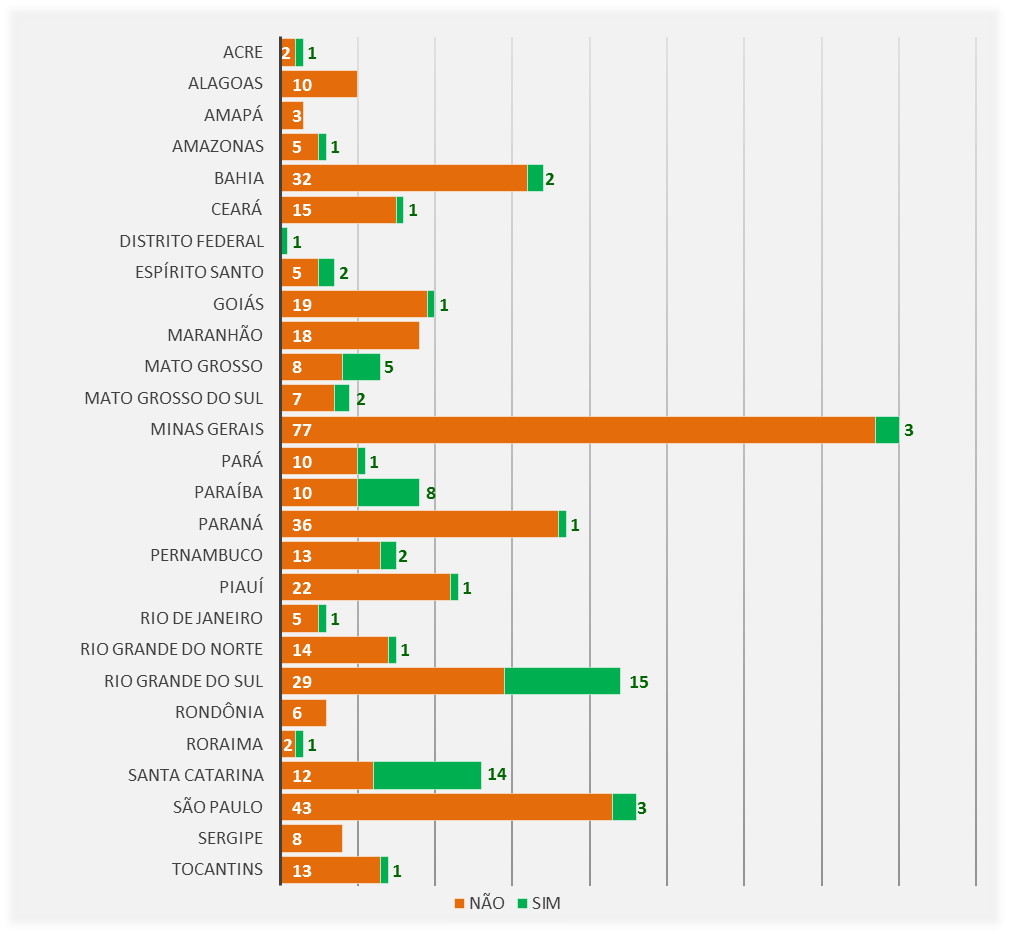 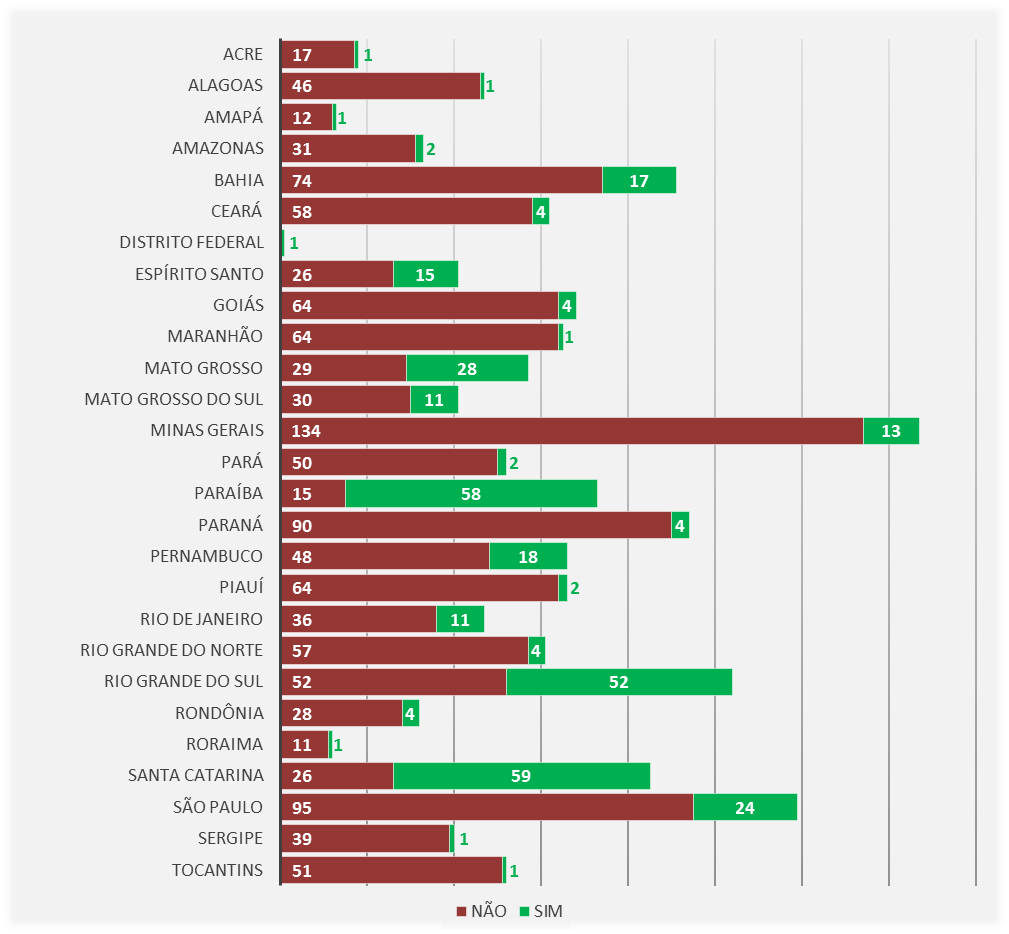 Maio/2015
Novembro/2015
Status de regulamentação da LAI nos municípios por UF e por ciclo da EBT
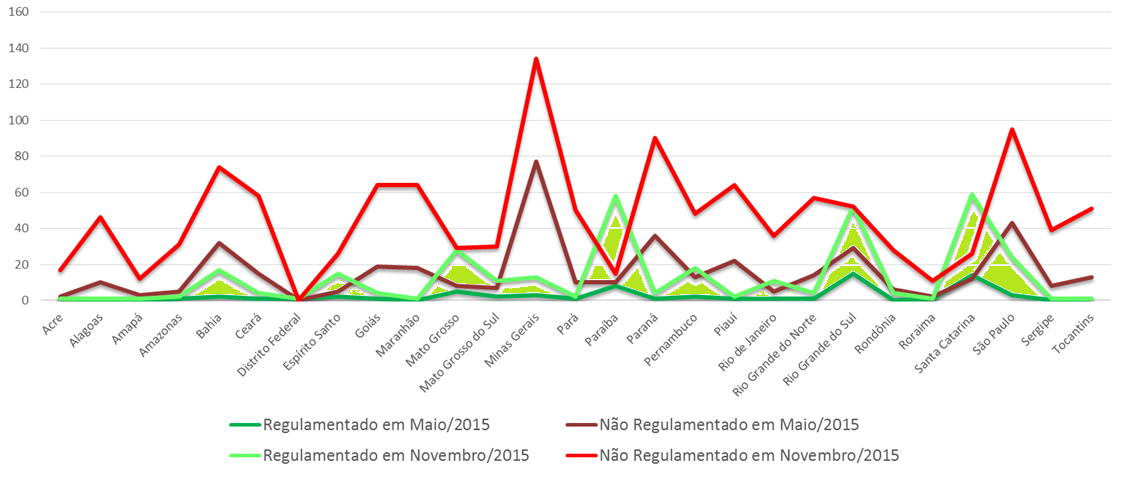 Destaques!
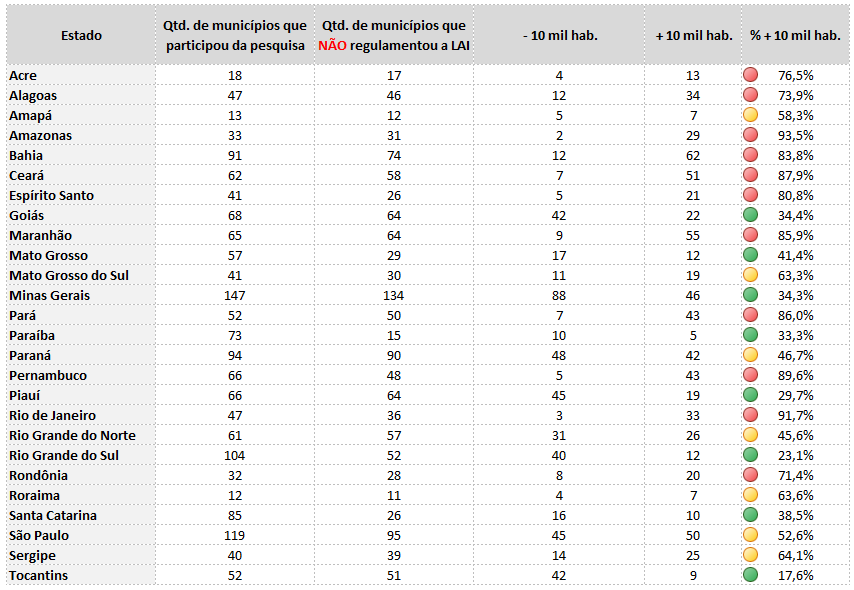 Casos mais críticos!
Altos percentuais de municípios sem regulamentação com + de 10 mil habitantes
Status de regulamentação e E-Sic – Novembro/2015
Ponto negativo!
É regulamentado, mas não abre a possibilidade de envio eletrônico
Amazonas (2)
Bahia (9)
Ceará (2)
Espírito Santo (8)
Mato Grosso (5)
Mato Grosso do Sul (2)
Minas Gerais (6)
Paraíba (3)
Paraná (1)
Pernambuco (4)
Piauí (1)
Rio de Janeiro (2)
Rio Grande do Norte (2)
Rio Grande do Sul (7)
Santa Catarina (5)
São Paulo (3)
Acre (6)
Alagoas (6)
Amazonas (28)
Bahia (14)
Ceará (10)
Espírito Santo (4)
Goiás (42)
Maranhão (1)
Mato Grosso (26)
Mato Grosso do Sul (13)
Minas Gerais (31)
Pará (3)
Paraíba (7)
Paraná (41)
Pernambuco (17)
Piauí (1)
Rio de Janeiro (11)
Rio Grande do Norte (9)
Rio Grande do Sul (27)
Rondônia (12)
Roraima (1)
Santa Catarina (21)
São Paulo (46)
Sergipe (15)
Tocantins (28)
Ponto positivo!
Não é regulamentado, mas permite o envio de pedidos eletronicamente
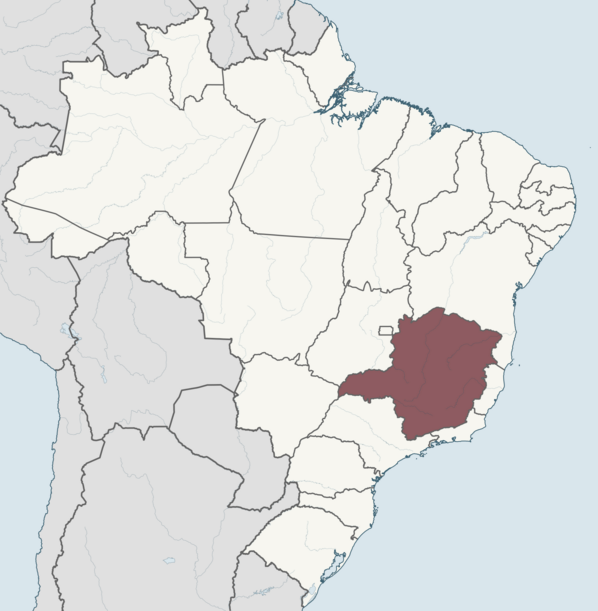 Participação dos municípios mineiros na EBT e status de regulamentação da LAI
Participação dos municípios mineiros na EBT
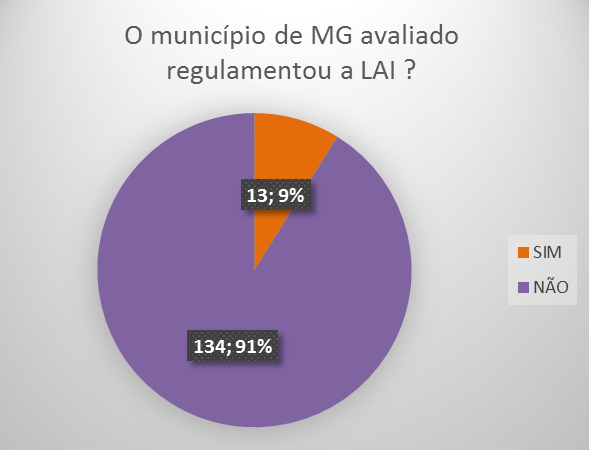 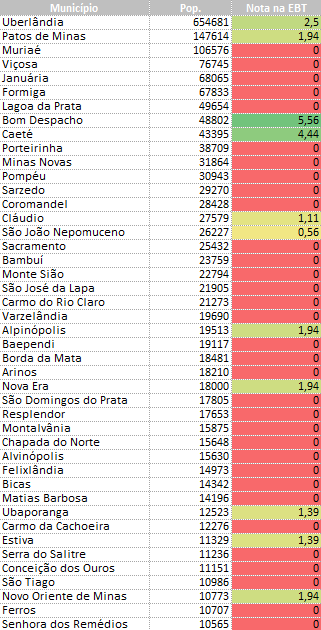 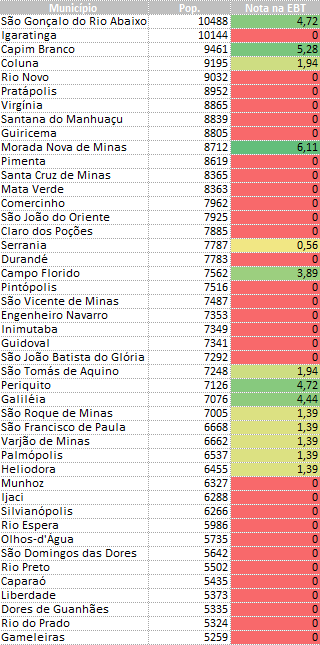 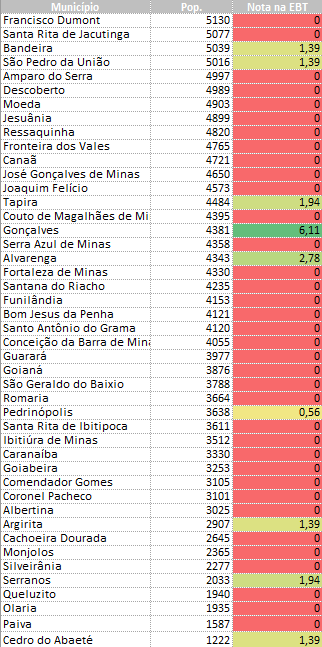 Municípios de MG que NÃO regulamentaram a LAI,por ordem de população
Status de regulamentação e E-Sic em MG – Nov/2015
Ponto negativo!
É regulamentado, mas não abre a possibilidade de envio eletrônico
Itanhandu
Lagoa Dourada
Maripá de Minas
Mutum
Pedralva
Varginha
Alpinópolis
Alvarenga
Argirita
Bandeira
Bom Despacho
Caeté
Campo Florido
Capim Branco
Cedro do Abaeté
Cláudio
Coluna
Estiva
Galiléia
Gonçalves
Morada Nova de Minas
Nova Era
Novo Oriente de Minas
Palmópolis
Patos de Minas
Pedrinópolis
Periquito
São Francisco de Paula
São Gonçalo do Rio Abaixo
São Pedro da União
São Roque de Minas
São Tomás de Aquino
Serrania
Serranos
Tapira
Uberlândia
Varjão de Minas
Ponto positivo!
Não é regulamentado, mas permite o envio de pedidos eletronicamente
Indicações para projeto-piloto em Minas Gerais
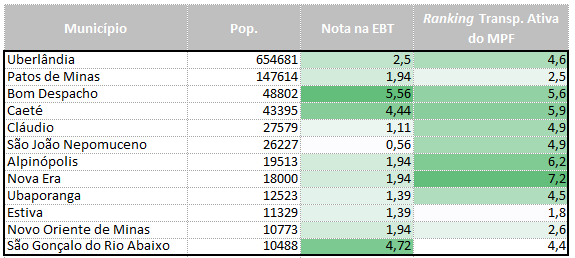 Municípios potenciais para o projeto de disseminação da regulamentação da LAI nos municípios mineiros:
Mais de 10 mil habitantes
Pontuações na EBT que indicam maturidade para questões de acesso à informação
10, dos 12 municípios selecionados, já possuem alternativas para envio de solicitações eletronicamente
Municípios com mais de 10 mil habitantes de MG que NÃO regulamentaram a LAI (excluindo os Nota 0)
Ideias para a disseminação da LAI nos municípios
(+)(ou)